Scripture Reading: Colossians 2:6-7
(Colossians 2:6-7)

As you therefore have received Christ Jesus the Lord, so walk in Him, rooted and built up in Him and established in the faith, as you have been taught, abounding in it with thanksgiving.
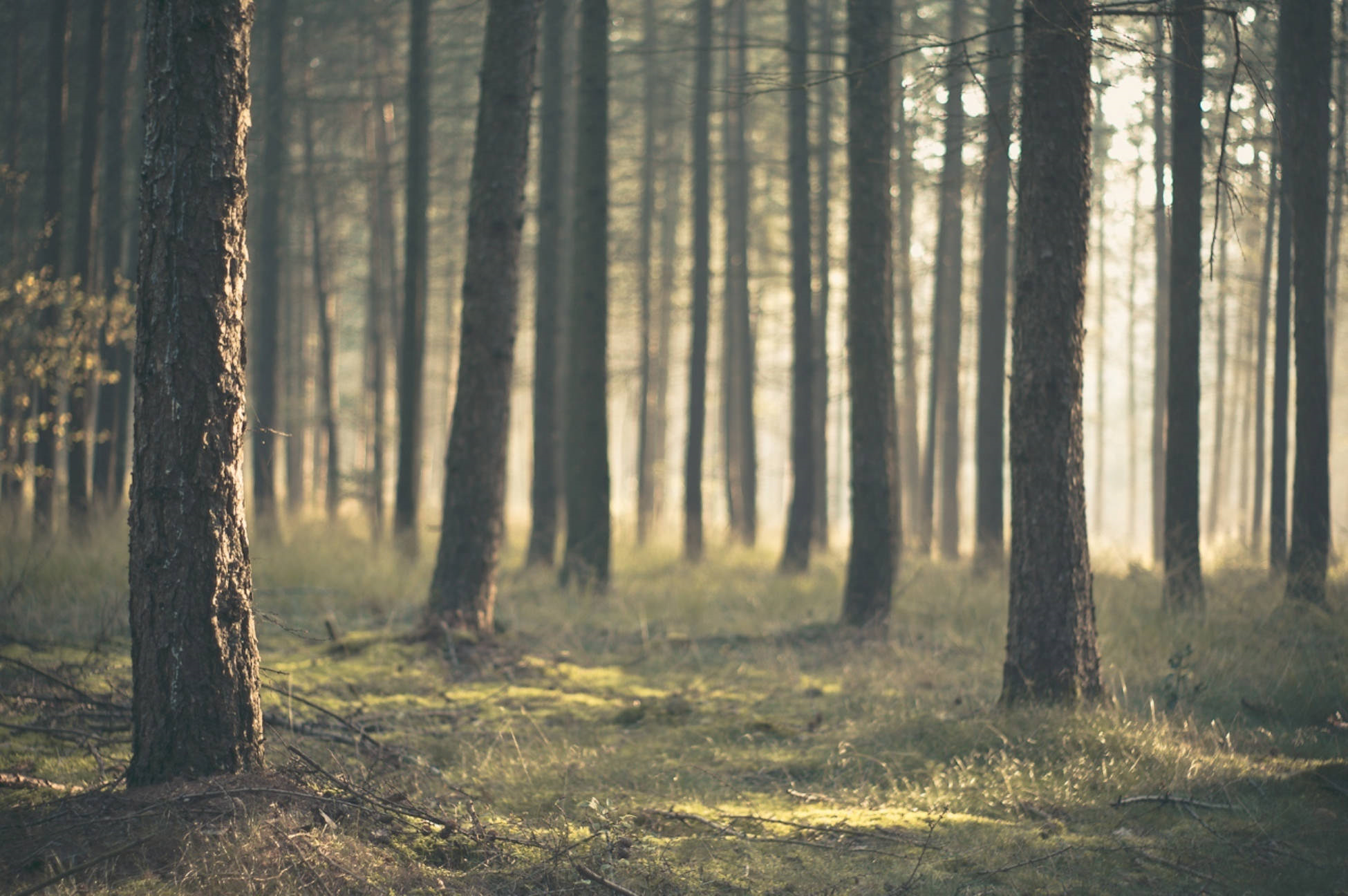 dwells the fullness of deity in bodily form—(Col. 2:9)
Only in Christ
can we be made 
complete—(Col. 2:10)
can we shed our 
fleshly nature—(Col. 2:11)
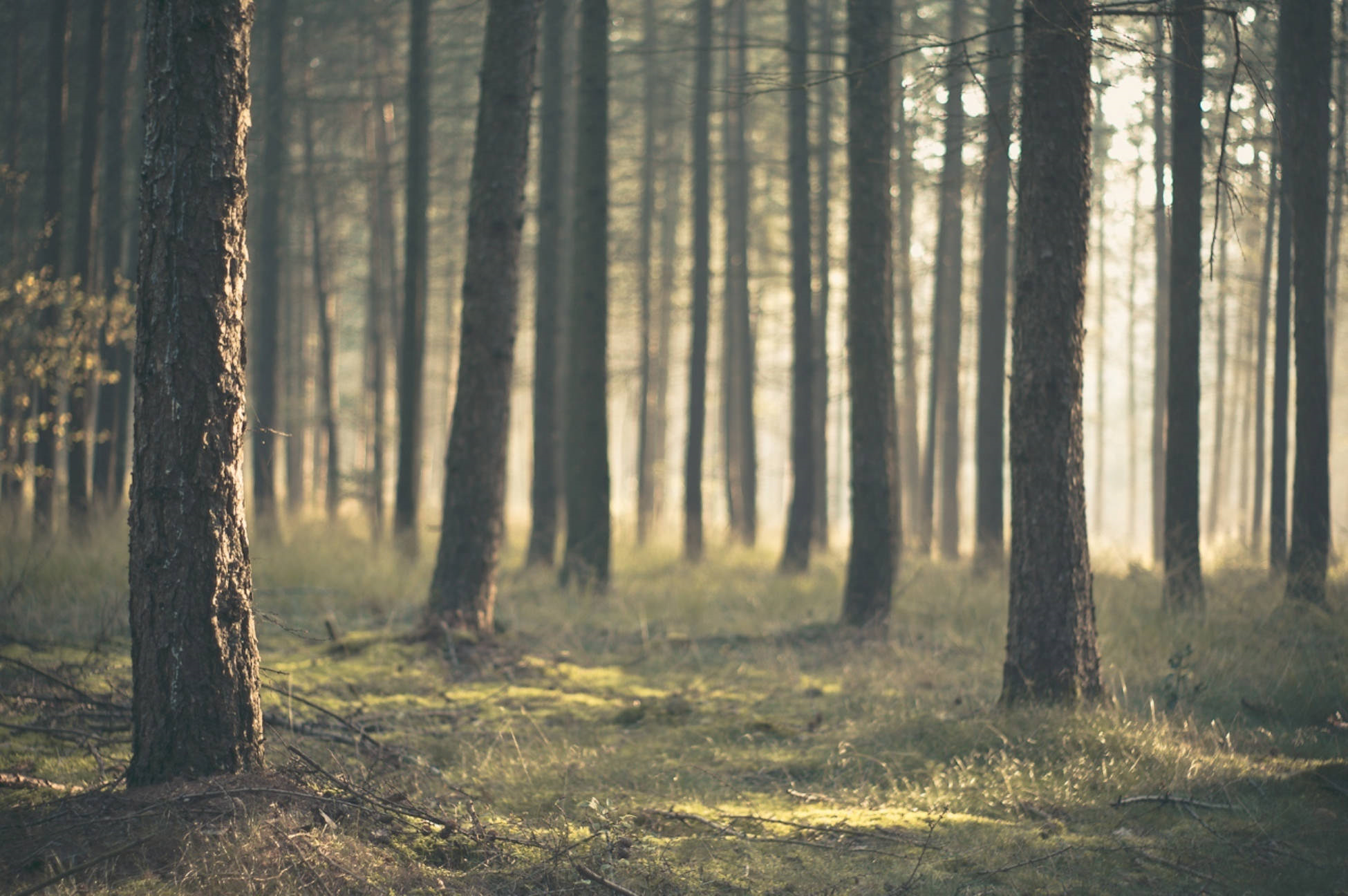 How do 
I get in Christ?